Ny vri – Gruppepresentasjon
Ny vri - Mirza
NAV ( AMO- kurs)
Samarbeid med Voksenopplæring og flykningstjeneste i Bergen.
Min undervisning – Arbeidslivskunnskap:
		HMS
		Formelle og uformelle regler
		CV-skriving
		Økonomi
MålgruppEN
Flyktninger og deltakere i intro-program

Hva kjennetegner deltakergruppen:
Svake norskkunnskaper
Lite erfaring med bruk av digitale verktøy
Hovedmål for opplegget
Hovedmål:
	Å ruste deltakere til å bli attraktive jobbsøkere.

Delmål: 
Å kunne komme i gang med arbeid med CV skriving.
Ny vri
Åpne for mer samarbeid, dialog og gruppearbeid;
Mer bruk av digitale verktøy i undervisning;

Bruk av tankekart

Legge til rette for gruppearbeid

Kahoot som oppsummeringsverktøy
Vurdering og Evaluering
Kontroll spørsmål
Repetisjon og oppsummering
Evalueringsskjema ?
Ny vri - Zahra
Opplæring i bruk av nettbank og digitalpostkasse

Øke muntlig ferdigheten hos svake deltakere

Praktisere læringen aktiv i datarom
Målgruppa
Deltakere i Intro- program 

Deltakere ble delt i to forskjellige grupper:
		Svake deltakere (uten skolebakgrunn)
		Sterke deltakere (med god utdanning)
Mål for undervisningsopplegget
Øke muntlig ferdigheten
Øke samarbeidsviljen 
Veksle ideer og tanker med hverandre
Å være bevisst på svake og sterke sider hos deltakerne
Ny vri
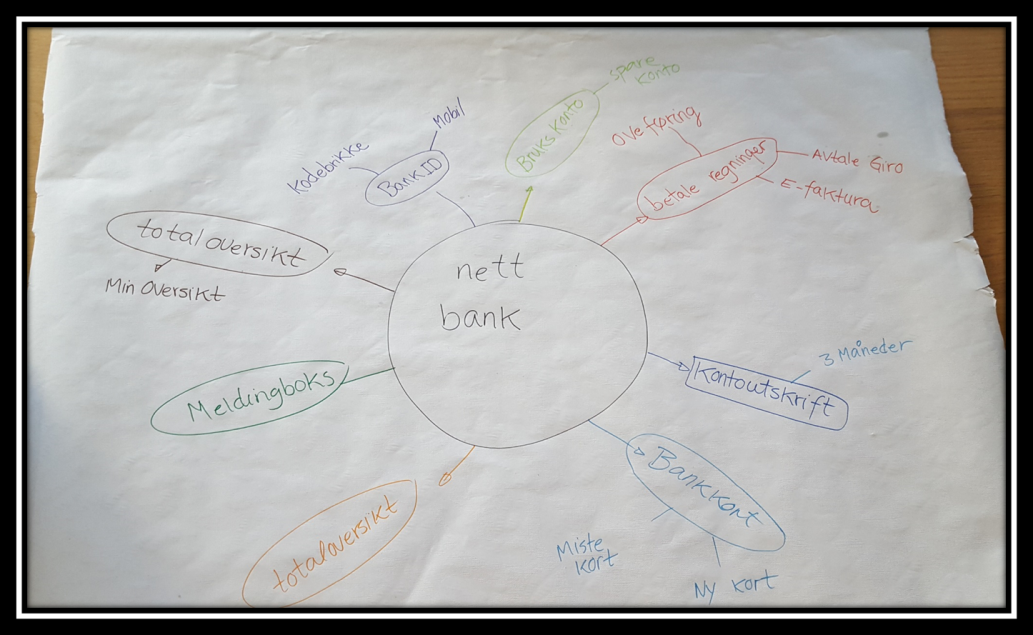 Tankekart og ordliste

Padlett

PowerPoint

Nettbank demo
Vurdering og Evaluering
Padlett som en vurderingsverktøy


Kahoot (Fikk ikke til)
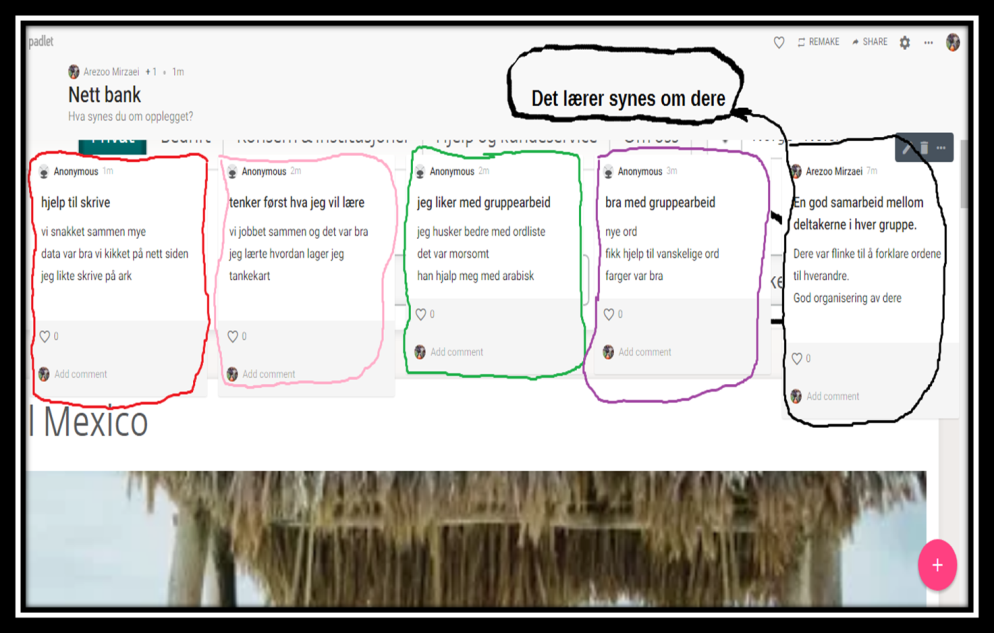 ASK
2-TUSEN.NO
fELLES
Bruk av nye digitale verktøy
Mer variasjons i undervisning